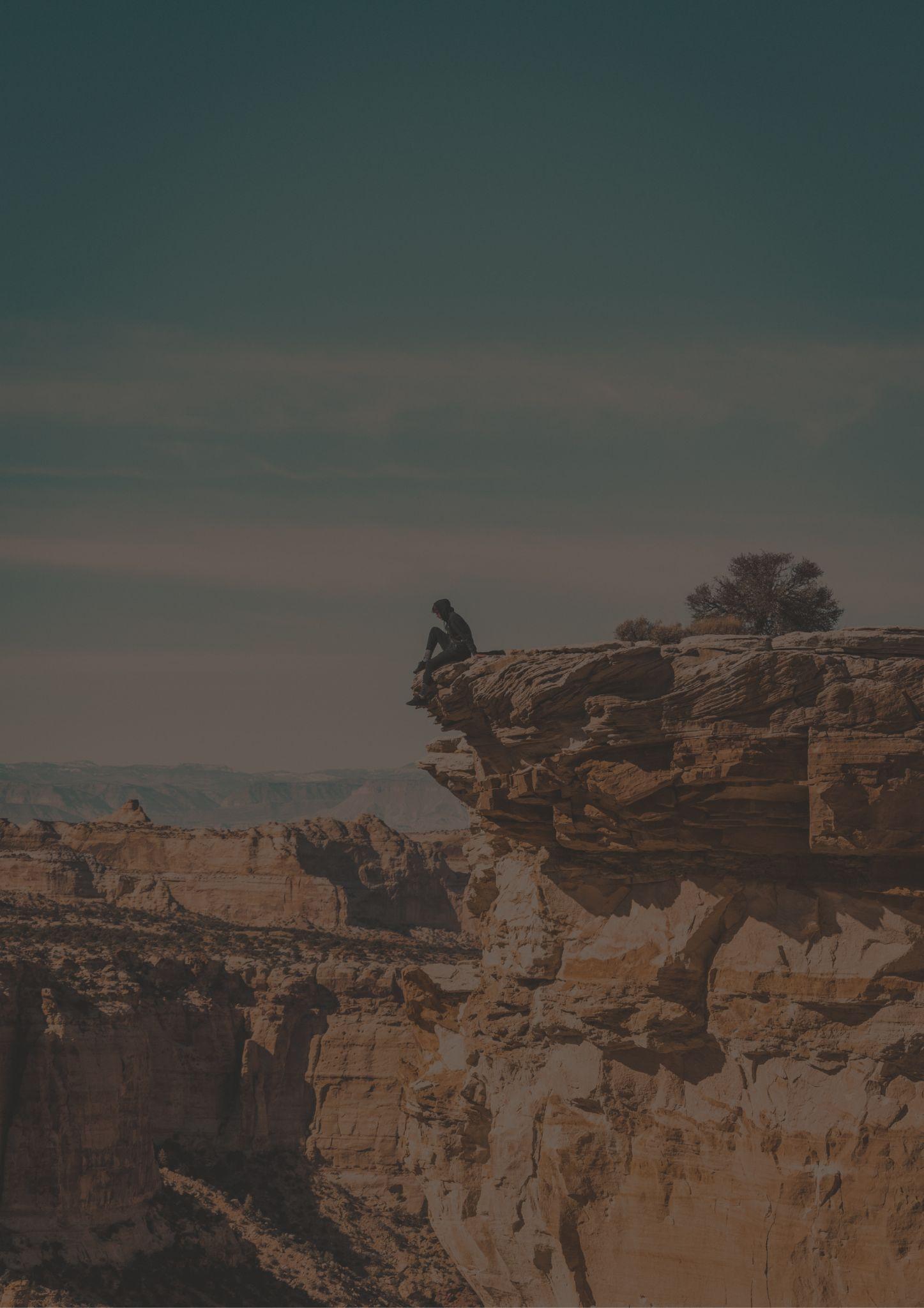 Utah
Travel bucket list
Zion National Park
Sand Hollow State Park
Arches National Park
Snow Canyon State Park
Monument Valley
Park City
Canyonlands National Park
Temple Square
Bryce Canyon National Park
Dinosaur National Monument
Salt Lake City Temple
Great Salt Lake
Utah's Ski Resorts
Bonneville Salt Flats
Park City
Arches National Park
Great Salt Lake
Bryce Canyon National Park
Grand Staircase-Escalante
Arches National Park
Dead Horse Point State Park
Zion National Park
Capitol Reef National Park
Canyonlands National Park
Lake Powell
Cedar Breaks Monument
Bonneville Salt Flats
Snow Canyon State Park